Information Session:COVID-19 Status on Discharge
Canadian Institute for Health Information
cihi.ca	@cihi_icis
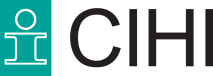 specializedcare@cihi.ca
September 2020
What we will cover today
Introductions 
Background: data gap on COVID-19 status 
New data element effective October 1 for long-term care and continuing care reporting
Selected coding scenarios
This session is being recorded and will be available at a later date.
Polling question
Where are you located?
What is your current role? 
Do you use the RAI-MDS 2.0 and/or the interRAI LTCF?
LTC and COVID-19
Canada’s long-term care (LTC) sector has been especially hard hit by the COVID-19 pandemic.
While Canada’s overall COVID-19 death rate is relatively low compared with the rate in other OECD countries, the proportion of deaths occurring in our LTC homes is among the highest.
More than 80% of COVID-19 deaths in Canada have been in LTC.
Public health, surveillance and testing data are critical to the pandemic response.
Note
OECD: Organisation for Economic Co-operation and Development.
Source
O’Toole D. How some OECD countries helped control COVID-19 in long-term care homes. The Conversation. July 12, 2020
CIHI’s response
CIHI’s COVID-19 Business Response Team considers LTC data gaps as a high priority to be addressed. 
Currently, CIHI’s data systems do not include a means to capture any information about a resident’s COVID-19 status when discharged from an LTC facility.  
Key data gap identified: COVID-19 status at time of discharge
Actions taken
A new data element has been developed through internal and external consultations.
It will be added to the RAI-MDS 2.0 and interRAI LTCF Discharge Assessment/Record/Type to capture the resident’s COVID-19 status at time of discharge in the CCRS and IRRS systems, respectively. 
Element name: COVID-19 Status
COVID-19 Status
Intent: To identify and document a person’s status at time of discharge, based on their last COVID-19 test. 
Process: Review the clinical record. Collect information on the person’s COVID-19 status on discharge. Review information on the testing status in the last 92 days (for CCRS) or the last 90 days (for IRRS). Document based on the last test result(s). The person’s record must include documentation indicating that testing has occurred, as well as the results of the testing. Code for the most appropriate response.
COVID-19 Status (continued)
Coding: Code for the appropriate response from available documentation. 
0 Positive test
1 Negative test — no previous positive test 
2 Resolved —  recovered from condition
3 No results
4 Not tested
Definitions
Implementation activities
Frequently asked questions
Frequently asked questions
How do I code this item for a person who re-tests positive but remains asymptomatic 14 days after the last test result?  
Code 0 (Positive test) regardless of severity of clinical signs or symptoms. 
If the cause of death is not confirmed to be related to COVID-19, will this change how I code?
No. Code based on test status. This item is not intended to record cause of death as determined by a medical officer or coroner.
Frequently asked questions (continued)
How do I code this item for a person who was last tested before admission to our unit/facility?   
Code based on documentation of the most recent test result(s) within the lookback period, regardless of where the test was performed.
Do I code this item based on the date the test was performed or the date the results were received? 
Complete based on the date the test was performed.
Frequently asked questions (continued)
If we are waiting for test results, should we delay reporting until results are received?  
Code 3 (No results). Do not infer results of the test. Facilities should not wait for results that would delay the completion of the discharge record.
Will this item be specific to facilities with outbreaks, or does it apply to every facility reporting to CCRS or IRRS?  
Information on COVID-19 status is to be captured for every person who is discharged from a facility reporting to CCRS or IRRS.
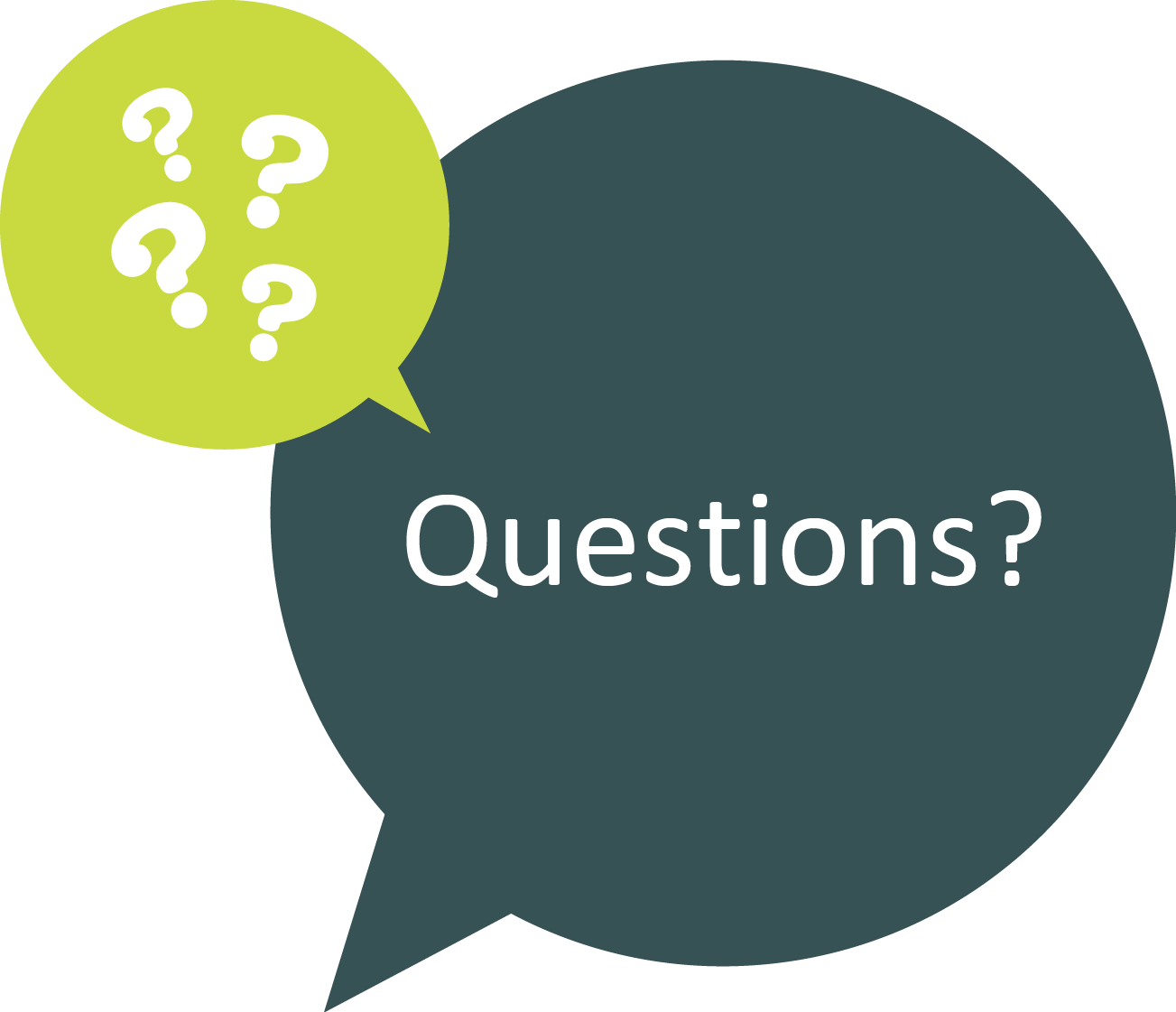 How toreach us
Submit your question using eQuery 
Email: specializedcare@cihi.ca
CIHI’s COVID-19 resources web page
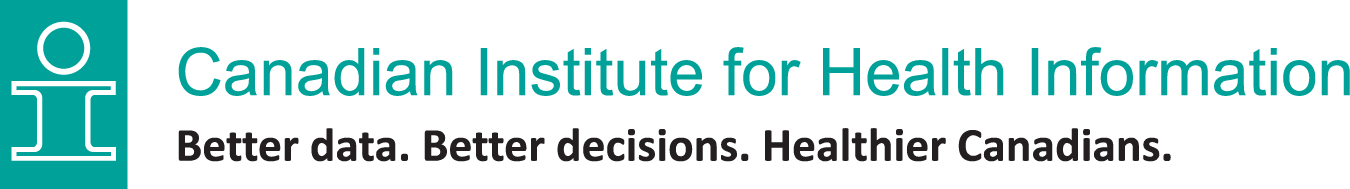 How to cite this document:
Canadian Institute for Health Information. Information Session: COVID-19 Status on Discharge. Ottawa, ON: CIHI; 2020.
cihi.ca
@cihi_icis
specializedcare@cihi.ca